May 1, 2025Data Pipeline Town Hall
The goal of the webinar is to provide updates on the Data Pipeline, current, and upcoming data collections. These webinars also provide a forum for districts, BOCES, and Administrative Units to have questions answered about Data Pipeline.
1
Colorado Department of EducationIdentity Management (IdM)
Identity Management Site
Frequently Asked Questions
How do I add myself or others to the email listserv for town hall emails and/or a specific collection?
Email lists are dependent on a person’s access rights in IdM. Contact your LAM to get an account or be assigned to a specific collection.
Where can I find the IdM role mappings for Data Pipeline and other applications?
Role Mapping (XLS)
I am a LAM. How do I update the user permissions for someone in my district?
Follow the steps outlined in the IdM Quick Guide for Access Management (DOCX)
Important: Users are not automatically removed from IdM when their email address is no longer active in your district. The LAM must deactivate their IdM account to ensure only designated staff can access CDE’s data reporting system.
2
[Speaker Notes: LAMs, please check the IdM roles for your district. Remove permissions for users who have retired, left your district, or are no longer assigned to a collection. Add roles for new hires and newly assigned respondents for specific collections.]
What is PII?
Student and Staff Personally Identifiable Information (PII) is defined by state and federal laws as information that, alone or in combination, personally identifies an individual
This includes direct identifiers (i.e. student and staff names, SASID, EDID, etc.)
Includes information that when combined is identifiable
Colorado’s Student Data Transparency and Security Act outlines requirements for how Student PII is collected, used and shared
See the Data Privacy and Security website for prepared guidance on how to comply with this and other privacy laws.
3
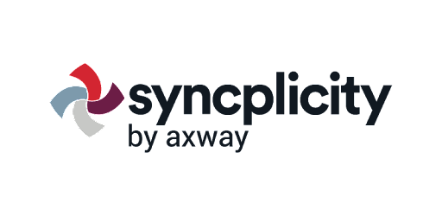 Sharing Data
Use secure methods to transfer any PII to CDE
Contact Data Collection leads with questions about how to transmit PII securely
Each Data Collection leads maintains their own Syncplicity folders for specific collections, reach out to the collection lead for access
Use Syncplicity to encrypt emails to CDE
Avoid sending PII via unencrypted email or to unsecured faxes when sharing data between or within districts
Use Syncplicity to encrypt emails to CDE
Check local policies for restrictions, requirements, etc. regarding PII
Do not use PII in trainings, presentations, etc.
Do not share PII with unauthorized individuals
Do not share passwords
Follow local policies when transmitting PII to any third party
4
Today’s Agenda
5
Open Collections and Upcoming Deadlines in Data Pipeline
6
Open Collections and Upcoming Dates: Year-Round & Interchanges
Data Pipeline Resources: Data Pipeline Collection Dates (XLS)
7
Open Collections and Upcoming Dates:Snapshots
Data Pipeline Resources: Data Pipeline Collection Dates (XLS)
8
Open Collections and Upcoming Dates:Periodic
Data Pipeline Resources: Data Pipeline Collection Dates (XLS)
9
Reduced Academic Calendarformally 4 Day School Week
Jessica Tribbett
10
Reduced Academic Calendar
Reduced Academic Calendar Requests*
*formally 4 Day School Week
Fewer than 160 contact days
2/6/2025 – 5/9/2025

Complete Reduced Academic Calendar Request form in Data Pipeline.
If your district is on a district wide improvement plan, you will need to extra documentation to field services via this webform.
Field services and the commissioner will approve by 6/30/2025 and districts will be notified.
Reduced Academic Calendar
DirectoryData@cde.state.co.us
11
Questions & Resources:Reduced Academic Calendar
DirectoryData@cde.state.co.us

Reduced Academic Calendar Website
12
Student Attendance
Peter Hoffman
13
Student Attendance Collection Timeline
Student Attendance – Peter Hoffman
Attendance@cde.state.co.us
14
Quick Guide for Attendance Reporting
All attendance student-level data will be reported in the Student Interchange: Student School Association File
You need the STD~LEA User role to make any updates to the Student files OR 
You will need to work with the Student Interchange respondent to make updates during the Attendance snapshot process 
IDM Roles – Can be assigned by your LAM (Local Access Manager)*
You will need at least 1 person in your district assigned to LEAPPROVER
Student Attendance – Peter Hoffman
Attendance@cde.state.co.us
15
Student Interchange SSA file Attendance Fields
Please remember to start including data in the Attendance fields in your SSA file:
Total Days Attended – The aggregate number of days the student attended school
Total Days Excused – The aggregate number of days the student had excused absences(out of school). Absence due to a suspension is excused. (A student who is tardy is not considered to be absent).
Total Days Unexcused - The aggregate number of days the student was absent (out of school), without being excused by a parent/guardian. (A student who is tardy is not considered to be absent).
Total Possible Attendance Days -The aggregate number of days the student would have attended school if there had been no absences. Expelled students are included until date of expulsion. This number must equal the sum of Total Days Attended, Total Days Excused by Students and Total Days Unexcused by Students combined.
Habitually Truant Status - Indicate if the student met any of the habitually truant criteria for the record with the corresponding code. Students must be at least 6 years old on or before August 1st of the school year and under the age of 17 to be considered habitually truant.
Total Days Missed Due to Out of School Suspensions - The total number of school days that were missed by the student due to out-of-school suspensions. Optional for CRDC Reporting Purposes Only.
Student Attendance – Peter Hoffman
Attendance@cde.state.co.us
16
Creating Attendance Snapshot
Attendance Snapshot is located under Student Profile
Select Student Profile then Snapshot
Fill out prompts for Attendance (File Type: Attendance, School Year: 2024-25, Organization/LEA should auto-fill)
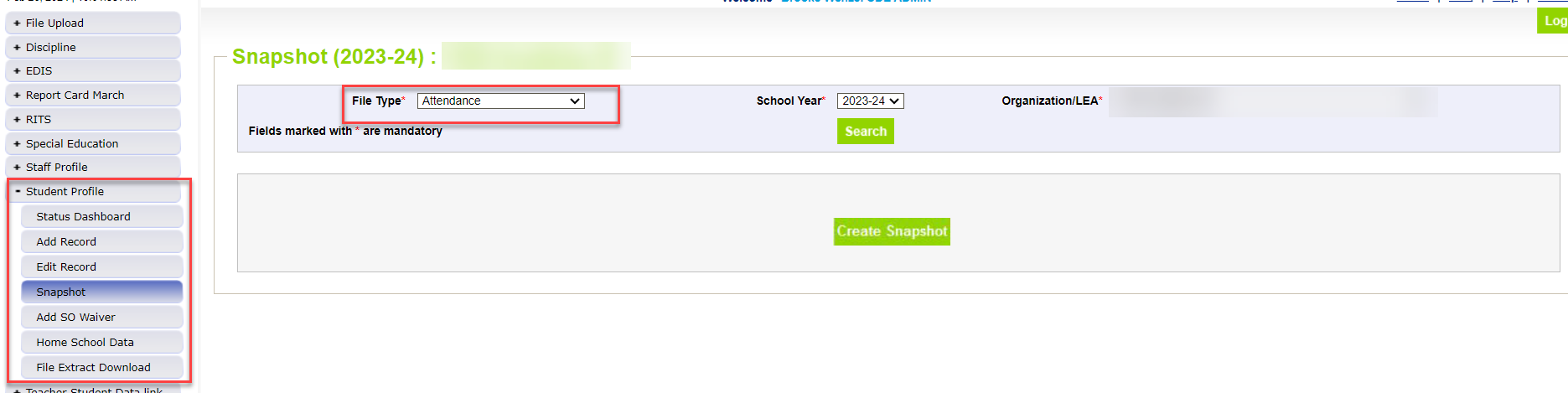 Student Attendance – Peter Hoffman
Attendance@cde.state.co.us
17
Attendance Training
2024-2025 Collection Overview
May 7th, 2025
10:30a.m.-12:00p.m.
Registration can be found on the Attendance Website or click here to register.
Student Attendance – Peter Hoffman
Attendance@cde.state.co.us
18
Questions & Resources:Student Attendance
Peter Hoffman
Attendance@cde.state.co.us
720-925-8611

Attendance Webpage
Student Interchange Webpage
19
Teacher Student Data Link
Peter Hoffman
20
2024-2025 TSDL Timeline
Teacher Student Data Link
TeacherStudentDataLink@cde.state.co.us
21
TSDL Tips / Common Questions
What should I do for classes where the Educator is out of state or a college professor?
If the school has an educator who is "responsible" for the class (ie a concurrent enrollment class) please use their information.  Otherwise leave the Educator of Records field blank.
For the SCED code, find the one that best matches your local course description or utilize the "general" code that each subject area has.  
Please make sure that the Local Course Title field does not contain any commas as this will cause columns to shift and prevent upload into data pipeline.
Please ensure that all expected classes are being included in your extract (all core, computer science, and AP courses for students grades 6-12, all courses for migrant students grades 8-12).  If not, either ensure that the courses are selected to be included in state reporting or reach out to your SIS vendor to update your TSDL extract logic.
Teacher Student Data Link – Peter Hoffman
TeacherStudentDataLink@cde.state.co.us
22
TSDL Training Now Posted
PowerPoint and Recording from Training on 4/23 can be found on the Teacher Student Data Link Website.
Teacher Student Data Link – Peter Hoffman
TeacherStudentDataLink@cde.state.co.us
23
Questions & Resources:TSDL
Peter Hoffman
720-925-8611
TeacherStudentDataLink@cde.state.co.us
24
Student Interchange
Reagan Ward
25
2024-2025 Remaining Key Dates
Student Interchange
StudentEndOfYear@cde.state.co.us
26
Student Interchange 2025-2026 Updates and Changes (PDF)
Additional Resource (All Collections): 2025-2026 Data Pipeline Collection Updates Overview (PDF)
Includes expanded information for LEAs regarding 2025-2026 Student Interchange updates
New/Removed data fields
Coding pattern examples for new school entry/exit type codes
Planned business rule updates
Reminders for existing data fields based on frequently asked questions
2025-2026 Changes Overview
Student Interchange
StudentEndOfYear@cde.state.co.us
27
Questions & Resources:Student Interchange
Student Interchange Website

2024-2025 Exception Requests: StudentEndOfYear@cde.state.co.us
2025-2026 General Questions: StudentEndOfYear@cde.state.co.us 

Additional Support:
Attendance@cde.state.co.us and StudentOctober@cde.state.co.us
28
Student End of Year
Reagan Ward
29
SEY Collection Timeline
Student End of Year
StudentEndOfYear@cde.state.co.us
30
SEY Collection Manual (PDF)
Section 1: Overview and Phases
Section 2: Data Pipeline
Section 3: CEDAR/COGNOS Basics
See SEY CEDAR/COGNOS Guide for detailed information
Section 4: Syncplicity and PII
Section 5: Common Coding Patterns
Section 6: Frequently Asked Questions
Section 7: SEY Data Use and Privacy Guidelines
Collection Overview Training
Collection Overview Recording
Collection Overview Slides (PPT)
Collaborative Webinar: SPED Transition
Secondary Transition Recording
Secondary Transition Slides (PPT)
Registration for monthly SEY Office Hours is available on the SEY Website
Critical Training Resources
Student End of Year
StudentEndOfYear@cde.state.co.us
31
Questions & Resources:Student End of Year
StudentEndOfYear@cde.state.co.us
720-484-9057

Student End of Year Collection Website
Student Interchange Website
Graduation Guidelines (Program) Website
32
Assessment SBD ReviewsLeon Merker
33
Introductions
Leon Merker
SBD Collection Lead, Primary SBD support
Merker_l@cde.state.co.us 
Jasmine Carey
Back up SBD Collection Lead, SBD support
Carey_j@cde.state.co.us
Assessment SBDs
sbdsupport@cde.state.co.us
34
Student Biographical Data (SBD) Timeline
SBD Collections
There are four collections, one for each assessment vendor
ACCESS for ELLs is complete!
Details are in the Periodic Collections on the Data Pipeline page
Timelines are subject to change; please make sure you have users in each collection group to receive emails about the specific collection
Assessment SBDs
sbdsupport@cde.state.co.us
35
SBD Training Webinar
SBD Training Webinar
May 6th at 2
The Teams link was provided in an email sent to all current Data Users for each collection. If there were no registered users in a district, then emails were sent to the District Assessment Coordinator.

The training slides and recorded webinar will be posted on the periodic collection website after the training.
Assessment SBDs
sbdsupport@cde.state.co.us
36
Preparing for SBD
Download and review the documentation on the Data Pipeline Collection Pages
File Layout – describes the data collected and gives directions on how they should be filled out
SBD Manual – if you have never done an SBD review, please review the step by step section of the manual before you start working on the collection
Business Rules
Failsafe Template (if needed to move a student to another district)
Attend the training webinar, review the training powerpoint, or watch the training webinar once posted
Make sure you have the appropriate groups in IDM and have at least one district data respondent with the LEA Approver role for each collection
Remove users who are no longer with your district
Assessment SBDs
sbdsupport@cde.state.co.us
37
Changes to the collections for 2025
Change details are in the layouts
CMAS and DLM changes are only in valid values for Invalidation Codes
SAT layout has been changed
No Pre-ID District and School
Responsible District and School reflect the student’s registration during testing and cannot be changed in SBD
It will never be blank going forward and any student moves will need to be done using a failsafe process like CMAS
Assessment SBDs
sbdsupport@cde.state.co.us
38
Questions & Resources:Assessment SBDs
Contact SBD Support with any questions: 
Email: sbdsupport@cde.state.co.us
Phone: 720.696.0185

Please do not use the general CDE Help Desk!
Remember not to send PII by email or on voicemail because an email will be autogenerated.
39
Special Education Discipline
Lindsey Heitman
40
Special Education Discipline SnapshotTimeline and Annual Training
March 15th – Discipline Interchange opened
May 1, 2025  -  SPED Discipline Snapshot opens 
May 9, 2025 - All Interchange files that feed into snapshot uploaded or updated at least once
June 26, 2025 - Interchange errors resolved – Discipline Action File, Child File, Participation File and at least one snapshot taken
July 24, 2025 - All Exception requests submitted to CDE processing
July 25, 2025 - Snapshot error-free
July 25 – Aug. 1, 2025 - Report Review and final submission
Friday Aug. 1, 2025 - Final Submission due to CDE
Upcoming Training  
Special Education Discipline Annual Snapshot Training
Tuesday May 6th  10:00 – 11:30
Overview of the snapshot data required and process in Data Pipeline
Join the meeting now 

Student Discipline Office Hours
Monday May 12th 10:00 – 10:45
Monday June 9th 10:00 – 10:45 
Student or Sped Discipline reporting questions
Join the meeting now
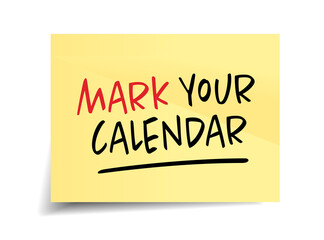 Special Education Discipline – Lindsey Heitman
SpedDiscipline@cde.state.co.us
41
Special Education Discipline Snapshot2024–2025 Changes
Discipline Interchange – Discipline Action file
January 2025 – adjusted file layout to include restraint and seclusion records that had no discipline
These records are now included in the Discipline Action file with:
Behavior Type = 00
Discipline Action = 00
Sped Removal Type = 00
Please report a separate record if a Discipline Action was associated with an incident that also involved  restraint or seclusion
 Special Education Discipline Snapshot
2024-2025 change - added an existing field from the Discipline Action File to this snapshot 
The ‘Behavior Type’ field has been added to the Special Education Discipline Snapshot for analyzation purposes 
This is a change made on the CDE programming side; no changes are needed by your vendor for this change
Special Education Discipline – Lindsey Heitman
SpedDiscipline@cde.state.co.us
42
Special Education DisciplineCollection Process Review
Discipline Interchange Note: 
The data in the Discipline Action File will be used in both the Student Discipline Snapshot (District responsibility) and the Special Education Discipline Snapshot (AU responsibility).

District Respondents (DIS User Role) – upload and validate Discipline Action file for their district 
Updated 24-25 file layout is found on the Discipline Interchange webpage under the File Layout and Definitions section. 
file should include all students who were disciplined, restrained, or placed in seclusion between 7/01/2024 – 6/30/2025. 
 
AU Respondents (SPI Role) – create Special Education Discipline Snapshots
Communicate with District (DIS role) respondent on file upload/errors status 
Use cognos District Activity Report to confirm status
Clear SPED Discipline Snapshot errors  
changes to clear these errors will be needed in either the Discipline Action, Student SSA or DEM, or Sped Participation Files
Approve and submit final SPED Discipline Snapshot to CDE
Special Education Discipline – Lindsey Heitman
SpedDiscipline@cde.state.co.us
43
Questions & Resources:Special Education Discipline
Lindsey Heitman
SpedDiscipline@cde.state.co.us 

Discipline Interchange WebpageSpecial Education Discipline Snapshot Webpage
44
Special Education End of Year
Lindsey Heitman
45
Special Education End of Year:Timeline and Training
Upcoming Training
Sped EOY Annual Training Webinar
Tuesday May 13th  - 1:00 – 2:30
Join the meeting now 
Office Hours TBD
2024-2025 Special Education EOY Snapshot Timeline
May 1, 2025  -  SPED EOY Snapshot official open
June 26, 2025 – IEP Interchange files error-free
September 4, 2025 - Exception requests submitted to CDE
September 11, 2025 – All errors resolved at snapshot/interchange 
September 12 -19, 2025 -Initial Report Review 
September 22 - 26, 2025 – Resolving duplicates
September 29 – October 1, 2025 – Final Report Review
October 3, 2025 - Final submission due to CDE
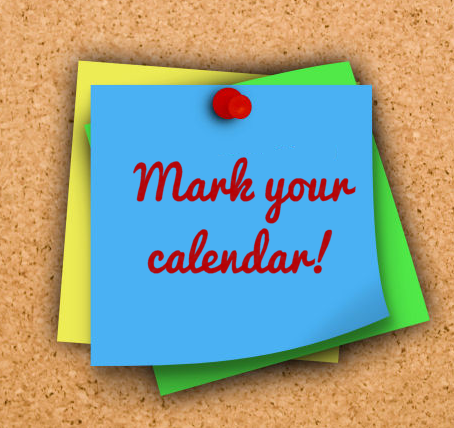 Special Education EOY – Lindsey Heitman
SpedEndofYear@cde.state.co.us
46
Special Education EOYReporting Period
The Special Education End of Year reporting period is July 1,2024 through June 30, 2025.
The purpose of this snapshot is to obtain data on students who were referred, evaluated, and/or received special education services in your AU at any point during the reporting period.
All Users: 
Please update your Child and Participation files with a SPED EOY reporting focus now 
Enrich Users: 
Be sure you are selecting the EOY 24-25 option for your Child and Participation files. 
Check collection parameters under collection settings to be sure it shows the full collection period of 07/01/24 – 06/30/2025.
Special Education EOY – Lindsey Heitman
SpedEndofYear@cde.state.co.us
47
Special Education EOY:Please Report All Students Who:
Received services in your Administrative Unit (or a detention center within your AU) at any point during this reporting period (July 1-June 30) 

Had an initial evaluation for Part B services:
were 2.5 but not 4 years old when they were referred from Part C (early intervention services) to Part B (path 2)
were referred for a Part B special education Initial Evaluation (path 3)

Were placed in an Allowed Eligible Facility and you are the Administrative Unit of residence
Were detained at a Detention Center located within your AU boundaries
Were on an IEP and received services at a private school on a tuition basis or parentally placed in a private school, have an ISP and receive Sped services from the AU

*more specific details on who should be reported can be found on the Special Education EOY Data Content Guide pages 1 and 2.  Posted here under Additional Resources: http://www.cde.state.co.us/datapipeline/snap_sped-eoy
48
Questions & Resources:SPED End of Year
Lindsey Heitman
SpedEndofYear@cde.state.co.us 

Special Education IEP Interchange WebpageSpecial Education End of Year Snapshot Webpage
49
Student Discipline
Carrie Martin
50
Student DisciplineCollection Timeline
StudentDiscipline@cde.state.co.us
51
Business Rule Updates
Discipline Action File
Error DA019-Discipline Start Date must be between July 1st and June 30th of the current school year. If Discipline Start Date is accurate, please refer to the Exception Request Instructions.
 
Error DA043-Date of Incident must be between July 1st and June 30th of the current school year. If Date of Incident is accurate, please refer to the Exception Request Instructions. 
Exception Request Template and Exception Request Instructions will be added to website 

Error DA076 is now a Warning-If Behavior Type is 00 or 17-43, Discipline Action Type should be 00. The Discipline Action for this incident should be reported in a separate record with a corresponding state reportable Behavior Type 01-16.
NOTE: In 2025-2026 the Discipline Action Type must be 00 for Behavior Types 17-43
Student Discipline Snapshot Collection
StudentDiscipline@cde.state.co.us
52
Office Hours
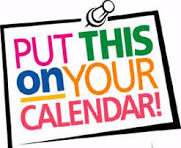 Student Discipline Office Hours
Monday May 12th  10:00 – 10:45
Monday June 9th  10:00 – 10:45 
Student Discipline reporting questions
Student Discipline Snapshot Collection
StudentDiscipline@cde.state.co.us
53
Questions & Resources:Student Discipline
Student Discipline Snapshot Site
Student Discipline Snapshot Timeline
Discipline Interchange Website
Discipline Action File Layout
StudentDiscipline@cde.state.co.us
Carrie Martin-Collection lead
(720) 665-4456
54
Prevent Harassment or Discrimination Collection (PHD Collection)
Carrie Martin
55
Prevent Harassment or Discrimination  Collection Timeline
PHD Collection
PreventHD@cde.state.co.us
56
Prevent Harassment or Discrimination User Roles
LAMS – Please ensure someone in your district has one of these roles assigned in Identity Management (IdM)
PHD~LEAVIEWER
PHD~LEAUSER - Recommended
PHD~LEAAPPROVER - Recommended
Each user is assigned only one role, or they will encounter errors when trying to login to Data Pipeline.

We will be communicating periodically throughout the collection with the data respondents.
Prevent Harassment or Discrimination Collection
PreventHD@cde.state.co.us
57
Business Rule Update
Prevent Harassment or Discrimination File

Error PH024-No incidents have been reported for this school. If this is accurate, please refer to the Exception Request Instructions.
Exception Request Template and Exception Request Instructions will be added to website 

Error PH028-Bias type no bias cannot be zero when all other biases are zero. Must select a bias for the record.
In other words, if the investigation determined a bias was found, at least one bias type must be selected
Prevent Harassment or Discrimination Collection
PreventHD@cde.state.co.us
58
Steps 
1. Login to Data Pipeline 
2. Select File Upload 
3. Select Data File Upload 
4. Complete the Dropdown menus, indicating the specific file you are uploading. 
Dataset: Prevent Harassment and Discrimination 
File Type: Prevent Harassment and Discrimination 
School Year: Current School Year 
Organization/LEA: Your district 
File Name: Choose File  Select file from your computer
.csv, .xls, .xlsx (.xlsx is preferred)
Spaces are not allowed in the file name 
Upload Type = Append or Replace
Relace is recommended 
5. Select Submit
Prevent Harassment or DiscriminationQuick Reference
Prevent Harassment or Discrimination Collection
PreventHD@cde.state.co.us
59
Prevent Harassment or Discrimination Collection Training
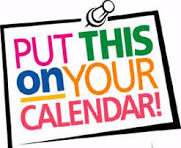 PHD Collection Training
Monday May 12th  1:00 – 2:00
Register
Prevent Harassment or Discrimination Collection
PreventHD@cde.state.co.us
60
Prevent Harassment or DiscriminationQuestions & Resources
Prevent Harassment or Discrimination Site
PHD File Layout, PHD Business Rules, PHD Training Manual,
Prevent Harassment or Discrimination Fact Sheet

PreventHD@cde.state.co.us
Carrie Martin-Collection lead
(720) 665-4456

Additional Resources and CDE contacts for Harassment, Discrimination, Title IX, and Bullying 
Prevention of Harassment, Discrimination, and Bullying  in Colorado Schools Site
61
Thank you for Joining Today!
Next Town Hall will be May 8th
Reminder:
LAMs, please review your IdM users to ensure accurate permissions for data respondents in your district. Deactivate users who no longer oversee a data collection in your district.
62